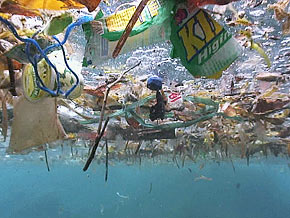 Ocean Pollution
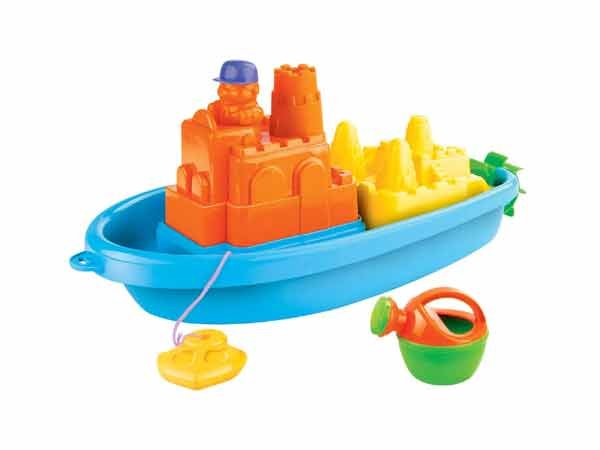 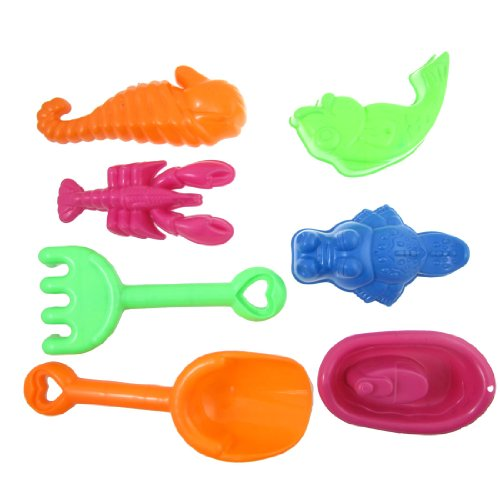 Boat and Animals
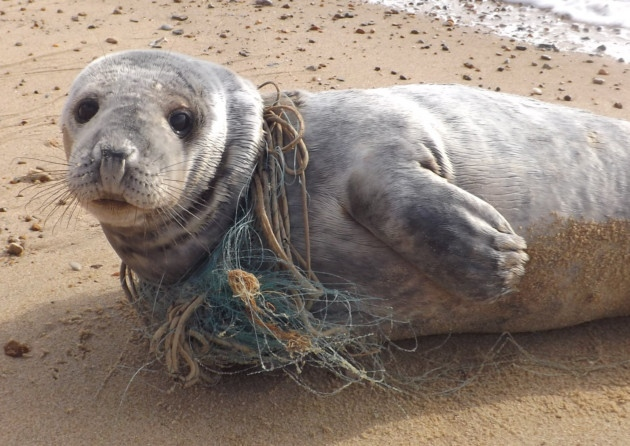 #1 Fishing Line
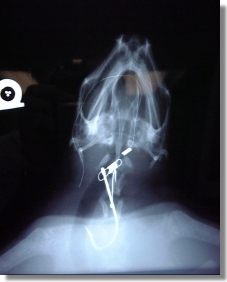 #2 Fish Hooks
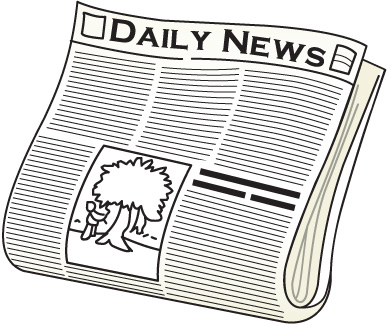 #3 Newspaper
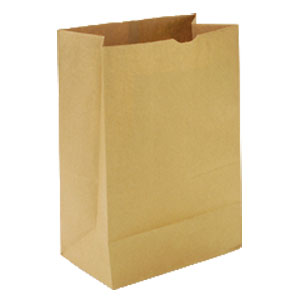 #4 Paper Bags
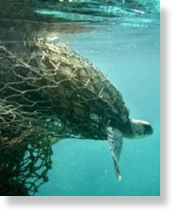 #5 Fishing Net
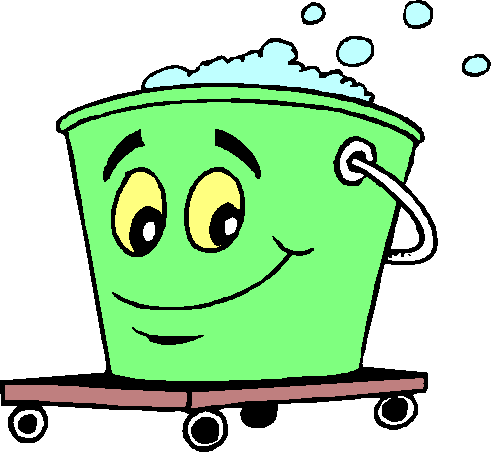 #6 Soapy Water
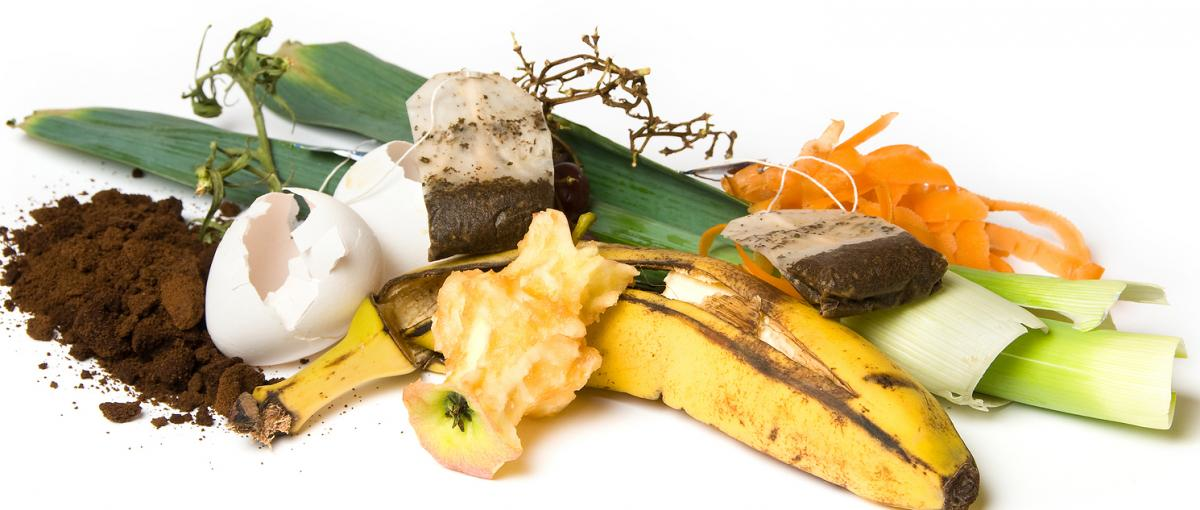 #7 Food Scraps
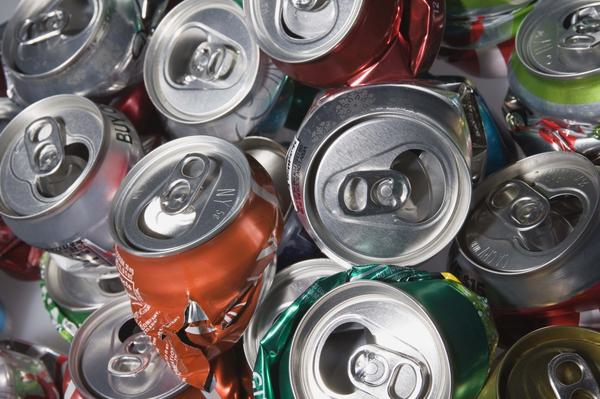 #8 Aluminum Cans
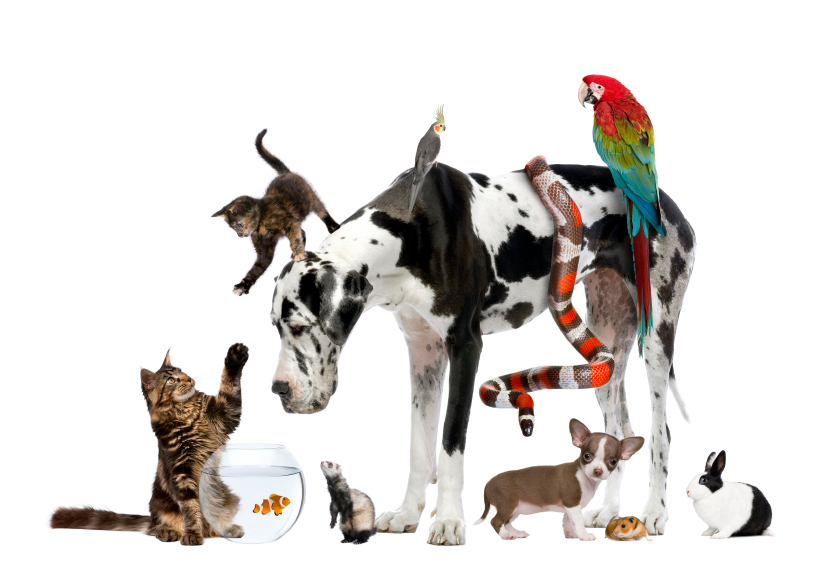 #9 Pet Waste
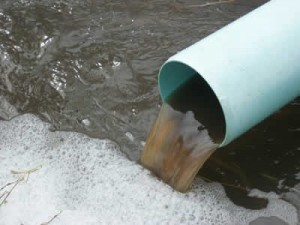 #10 Factory Waste
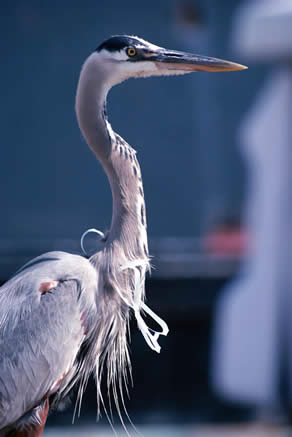 #11 Six Pack Rings
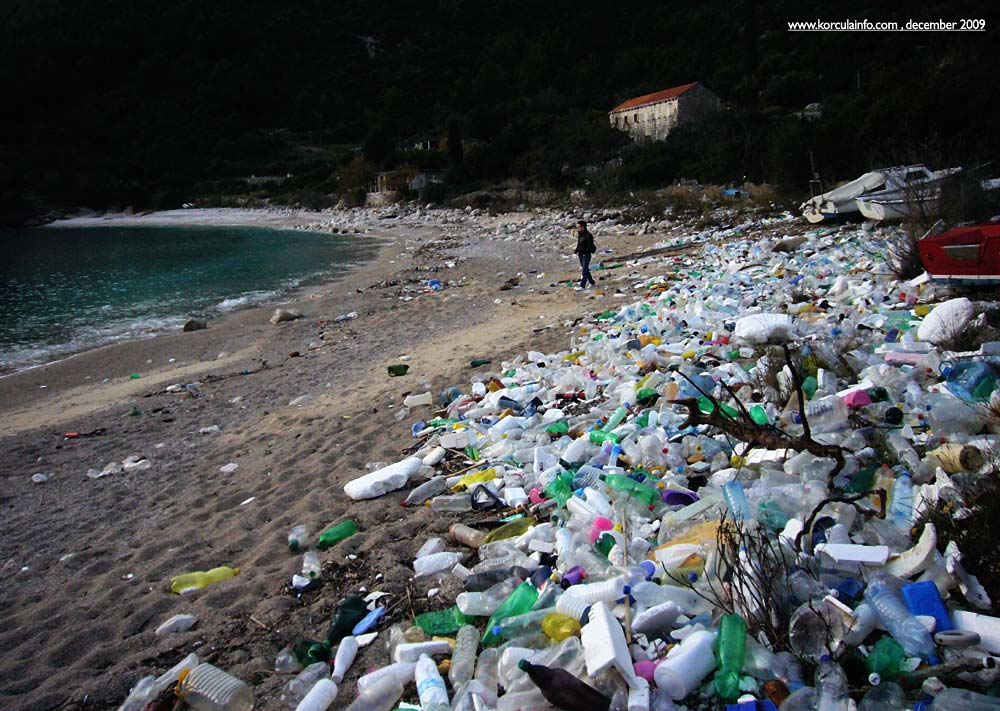 #12 Plastic Bottle
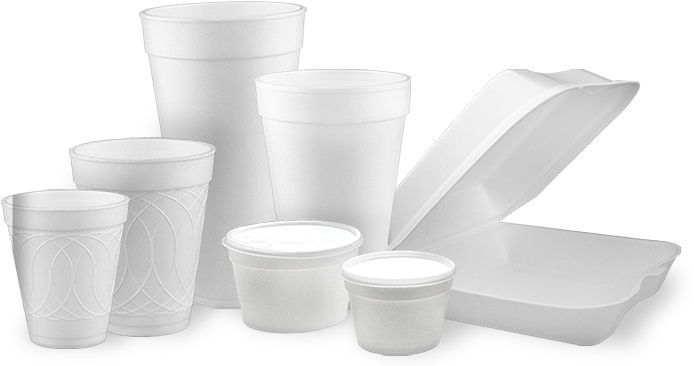 #13 Styrofoam
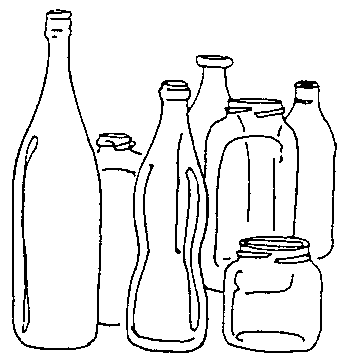 #14 Glass
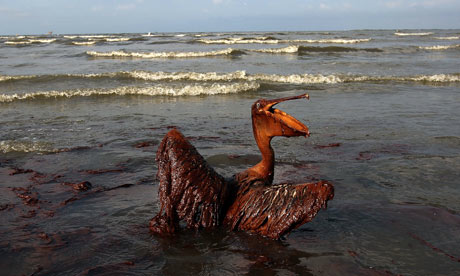 #15 Oil
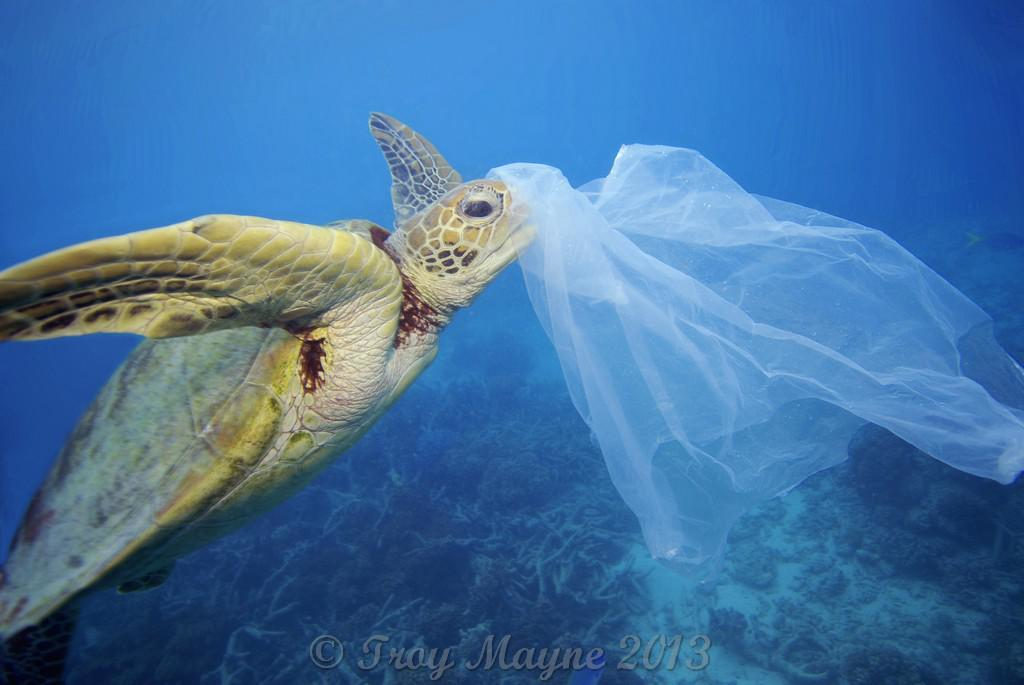 #13 Plastic Bag
How can we help stop ocean pollution?